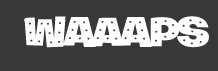 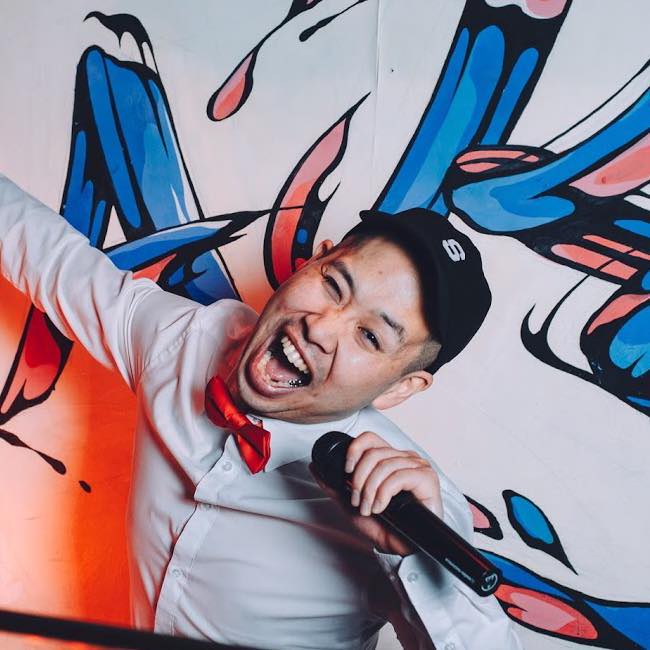 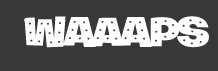 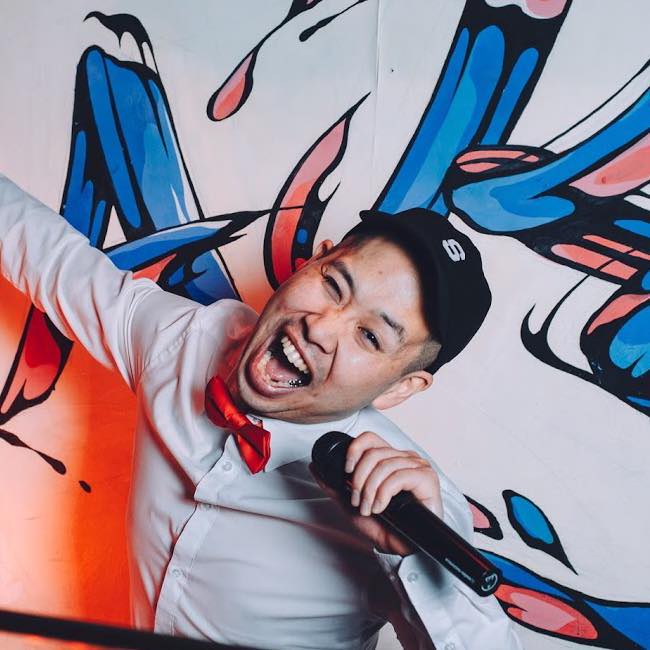 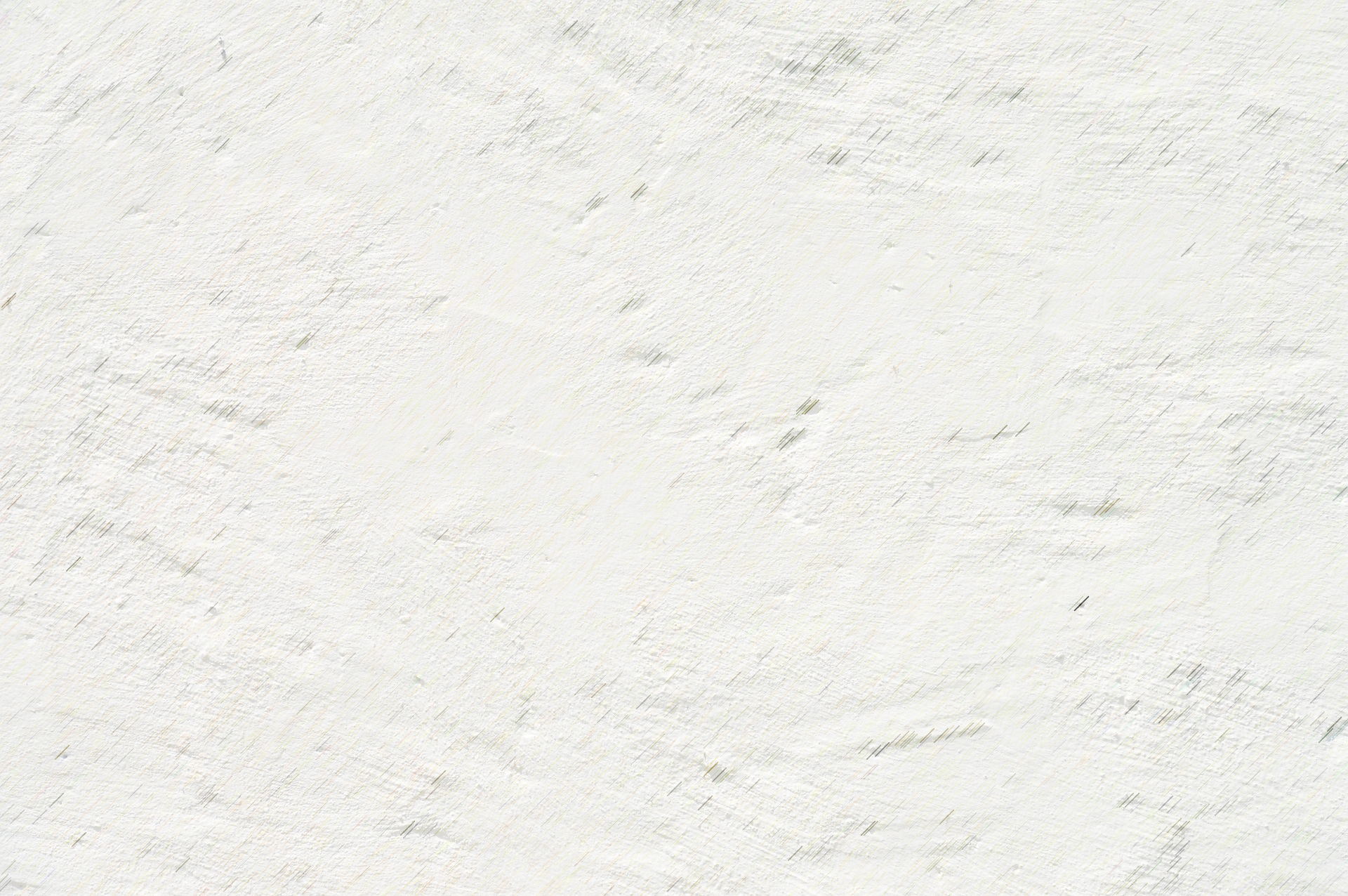 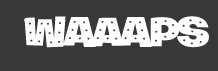 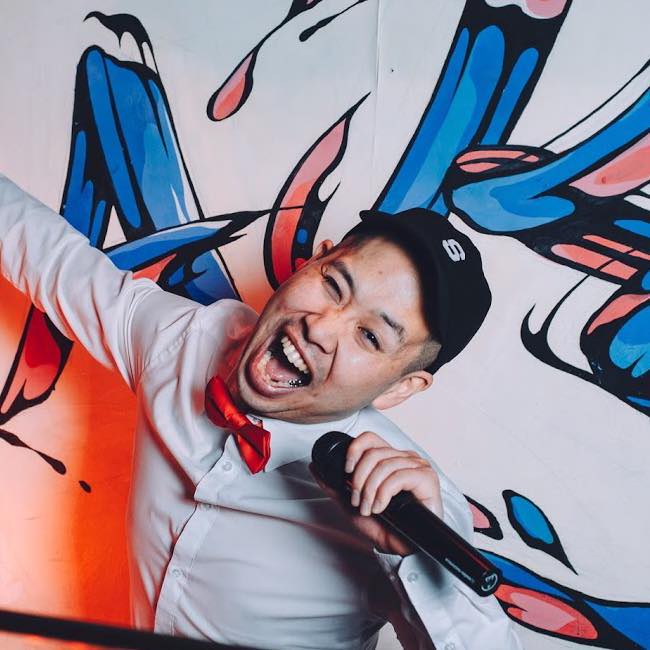 5
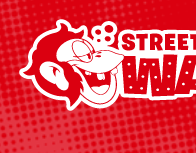